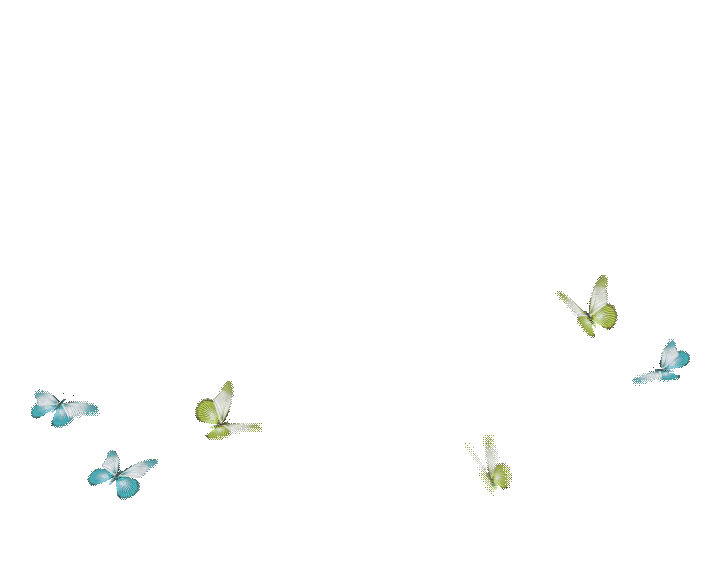 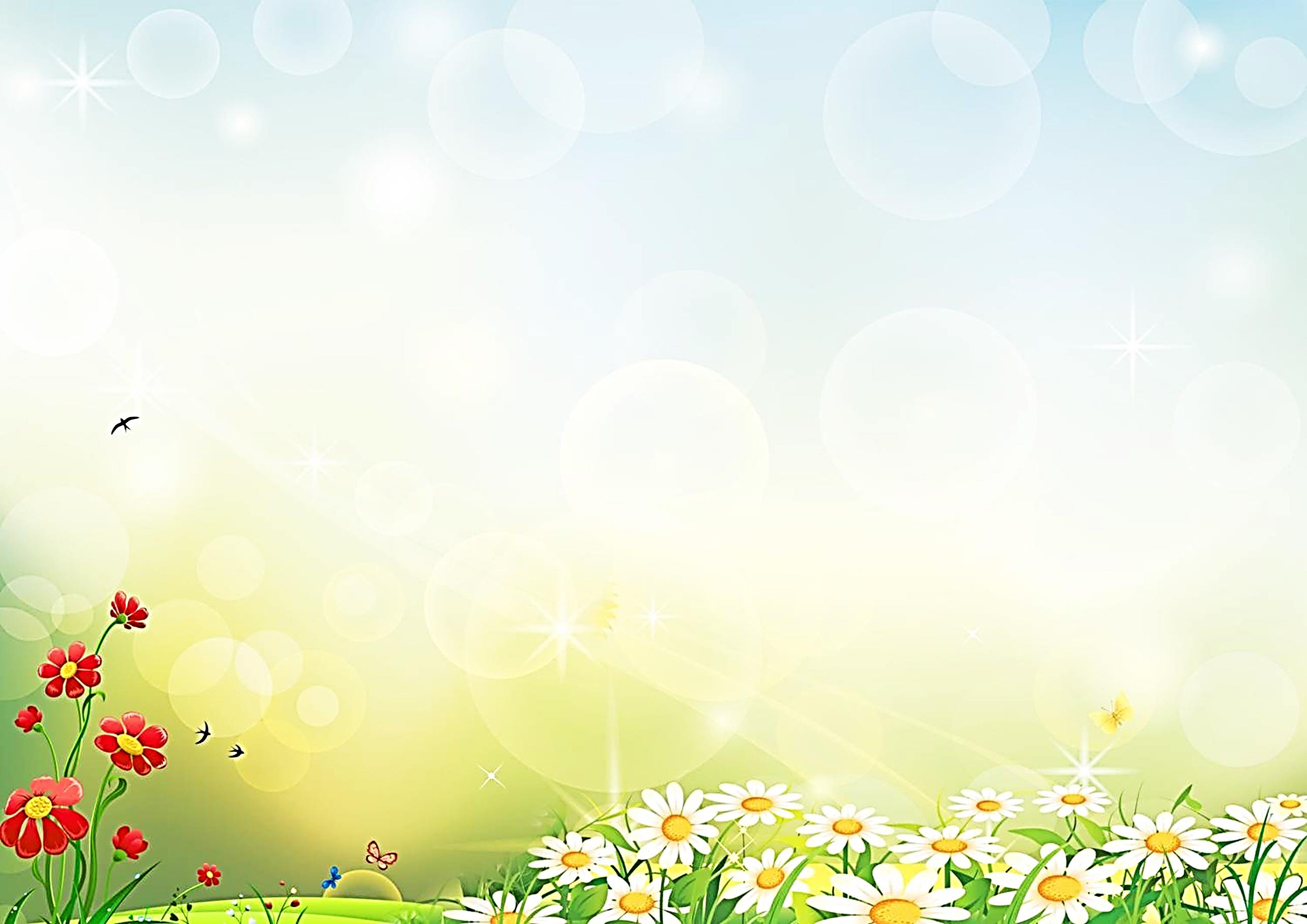 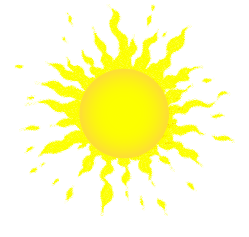 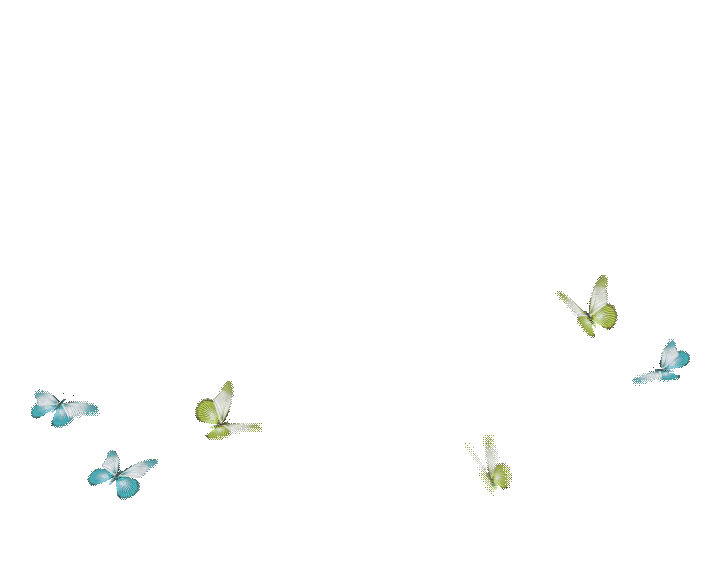 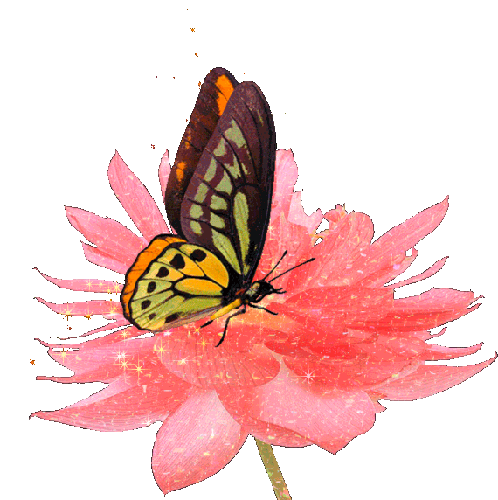 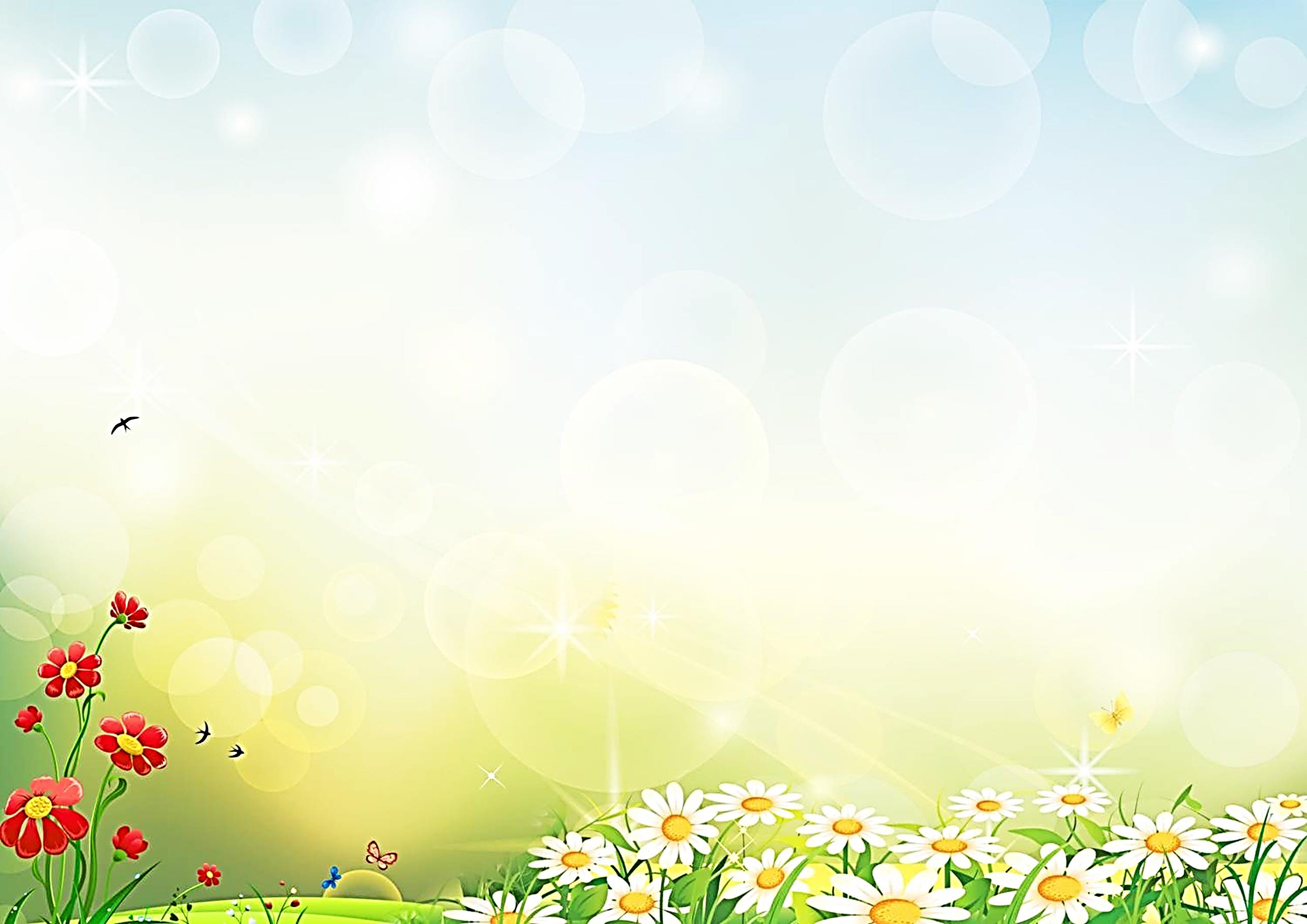 БЫТЬ ЗДОРОВЫМ – ЭТО МОДНО!
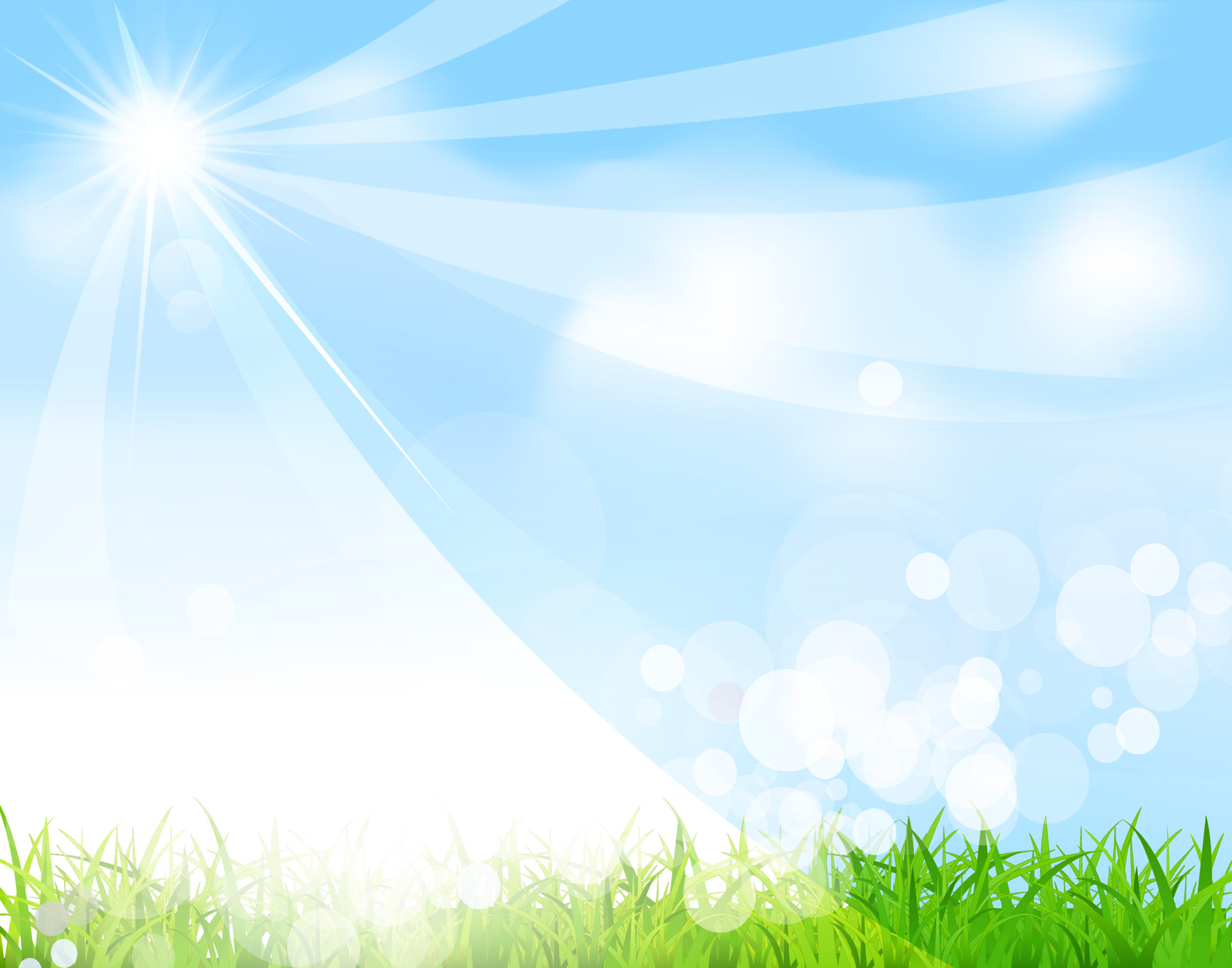 Тревор Уэнстон, доктор медицины
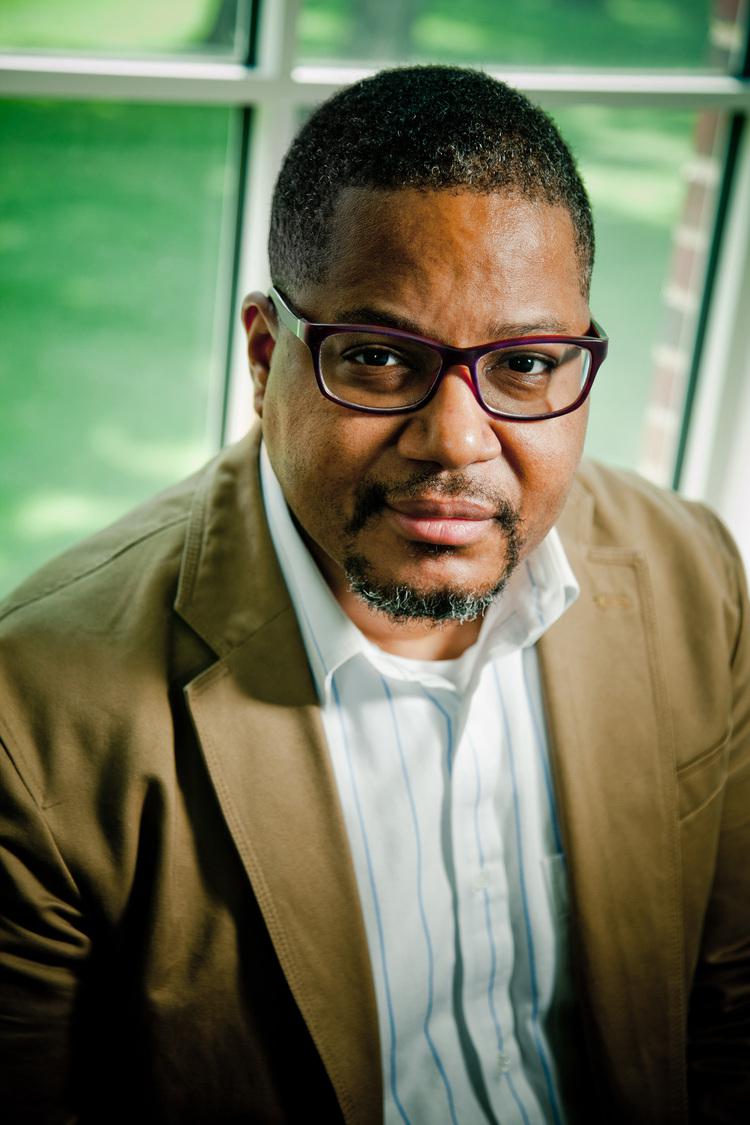 «Мы живем в мире, в котором люди гораздо больше знают об устройстве автомобиля или о работе компьютера, чем о том, что происходит внутри их собственного организма».
3
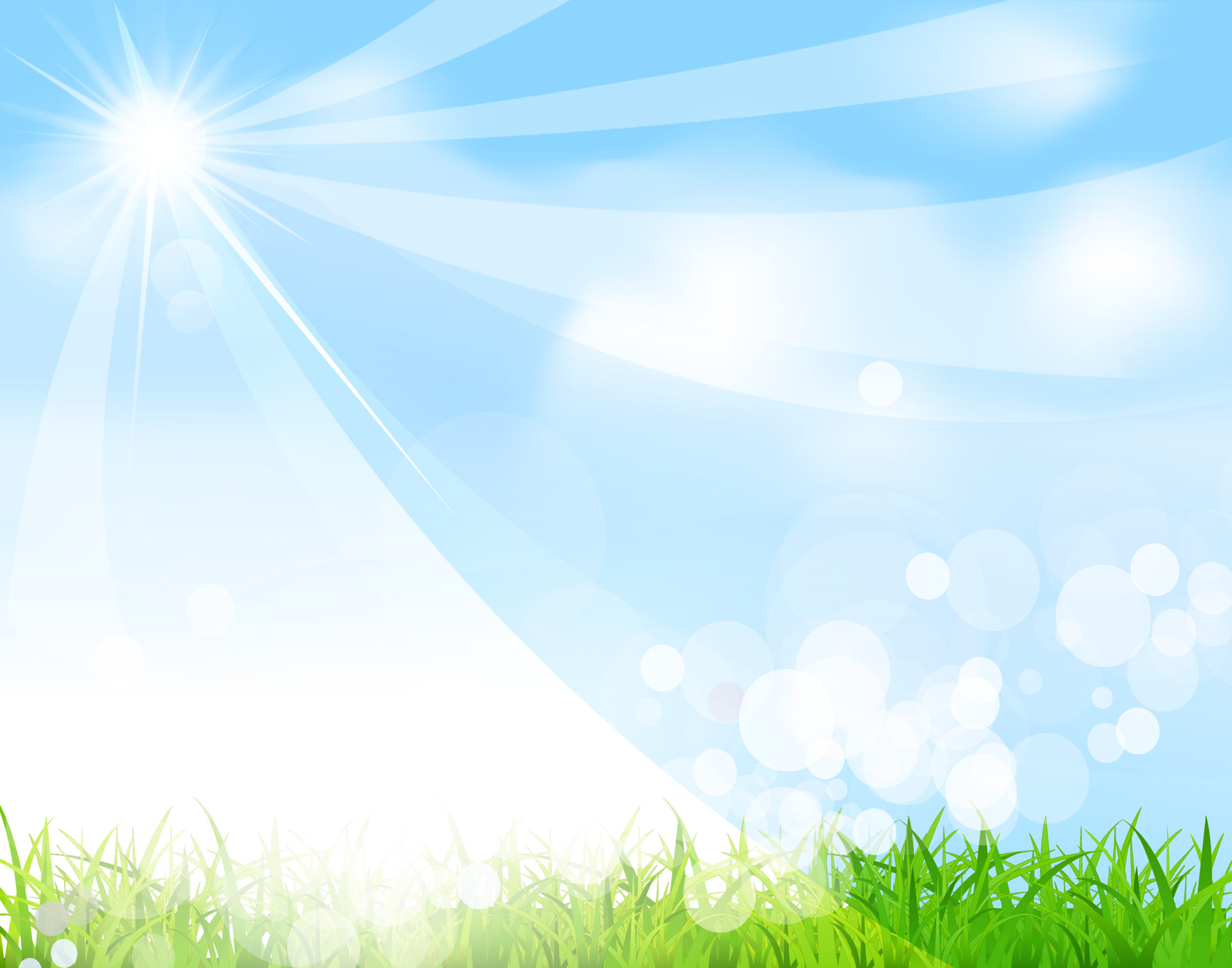 Русский ученый  И. П. Павлов
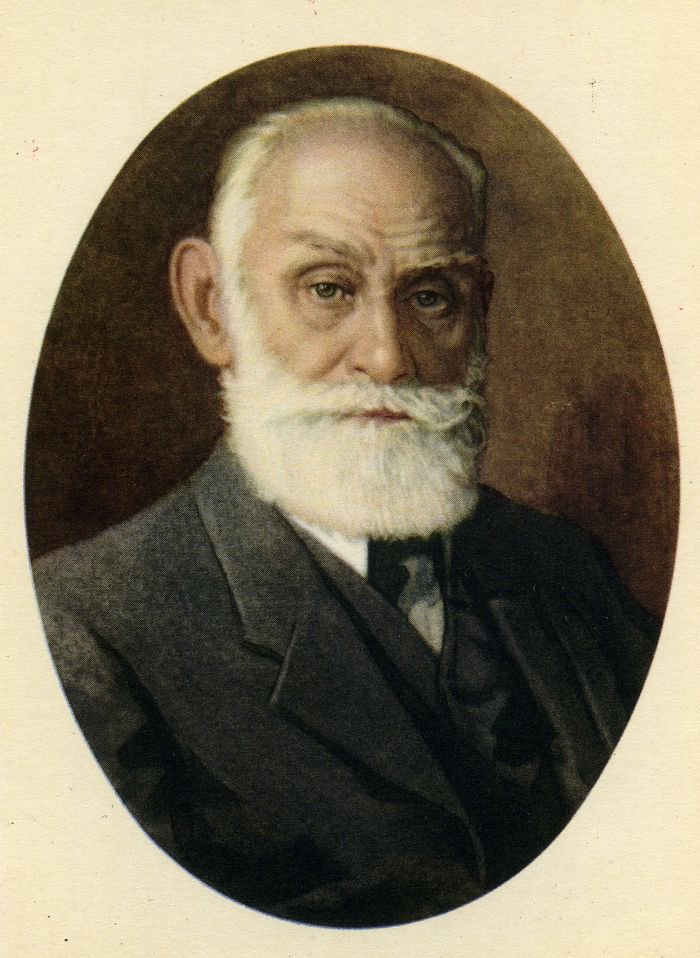 «Человек может жить до 100 лет. Мы своей несдержанностью , своим безобразным обращением с собственным организмом сводим этот нормальный срок до гораздо меньшей цифры».
4
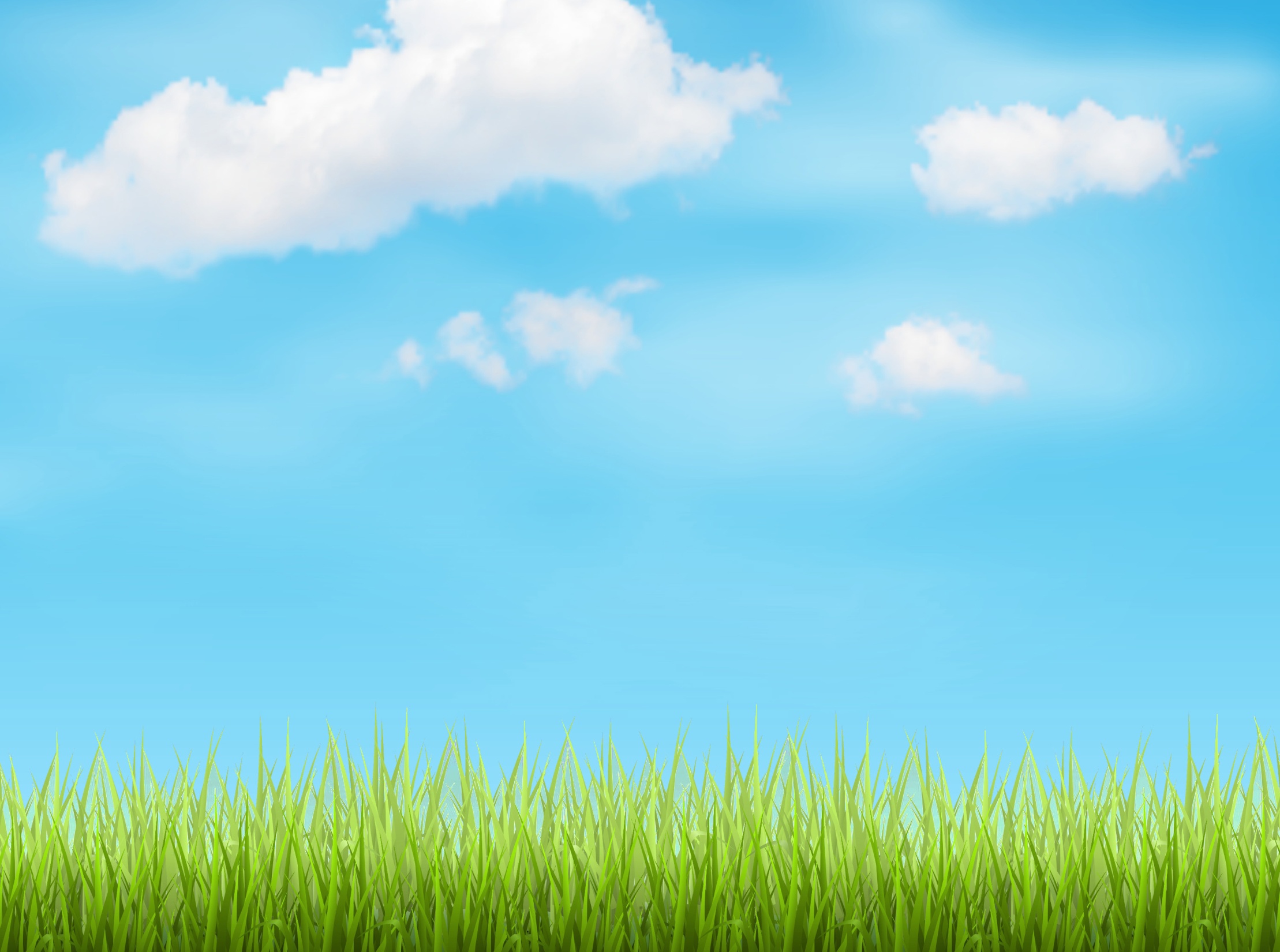 1 конкурс  «Анаграммы»
«Здоровье все – без здоровья ничто»
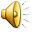 5
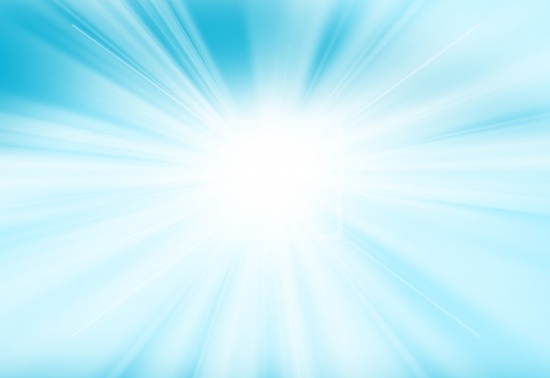 2 конкурс «Правильное питание»
«Правильное питание залог долголетия»
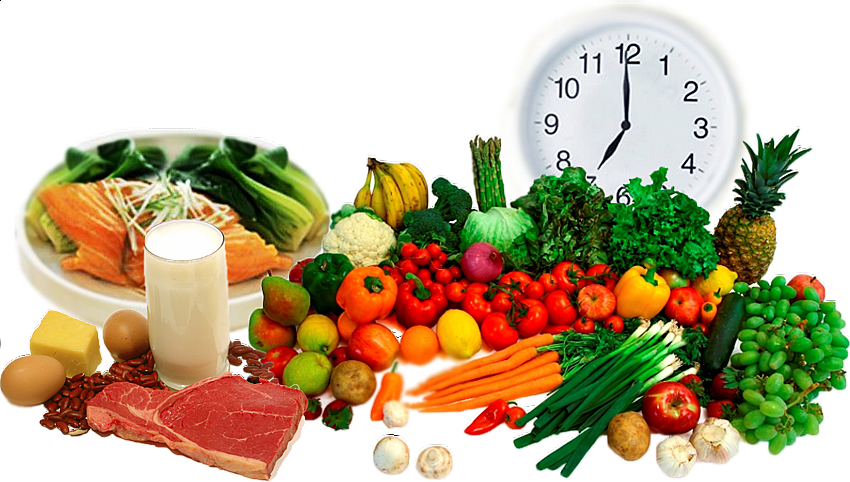 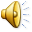 6
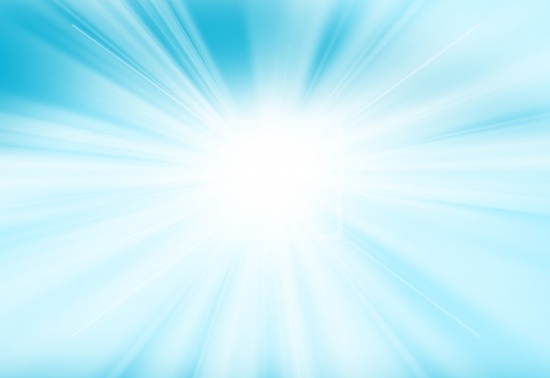 «Правильное питание залог долголетия»
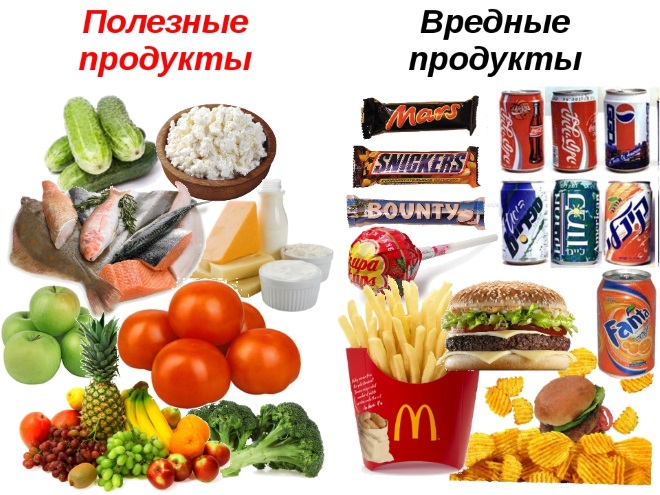 7
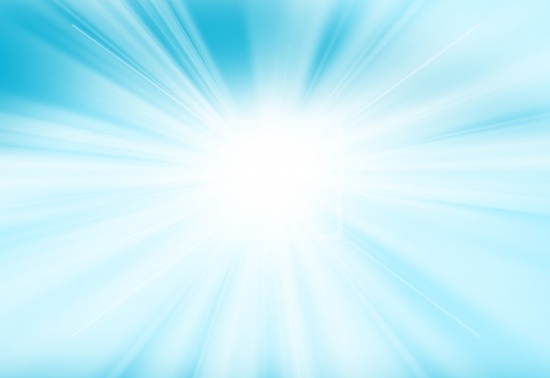 3 конкурс «Режим дня »
« Здоровье не купишь – его разум дарит»
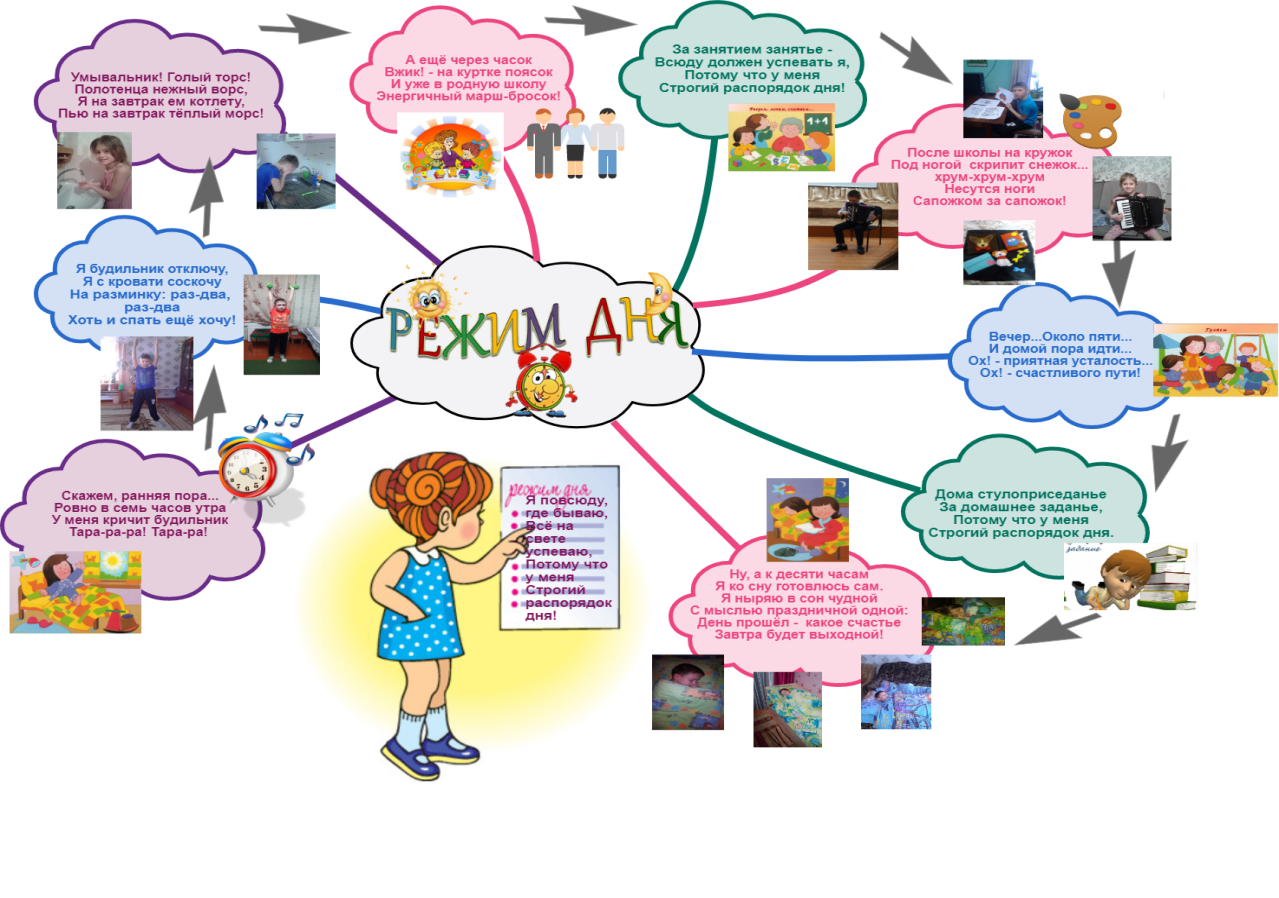 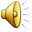 8
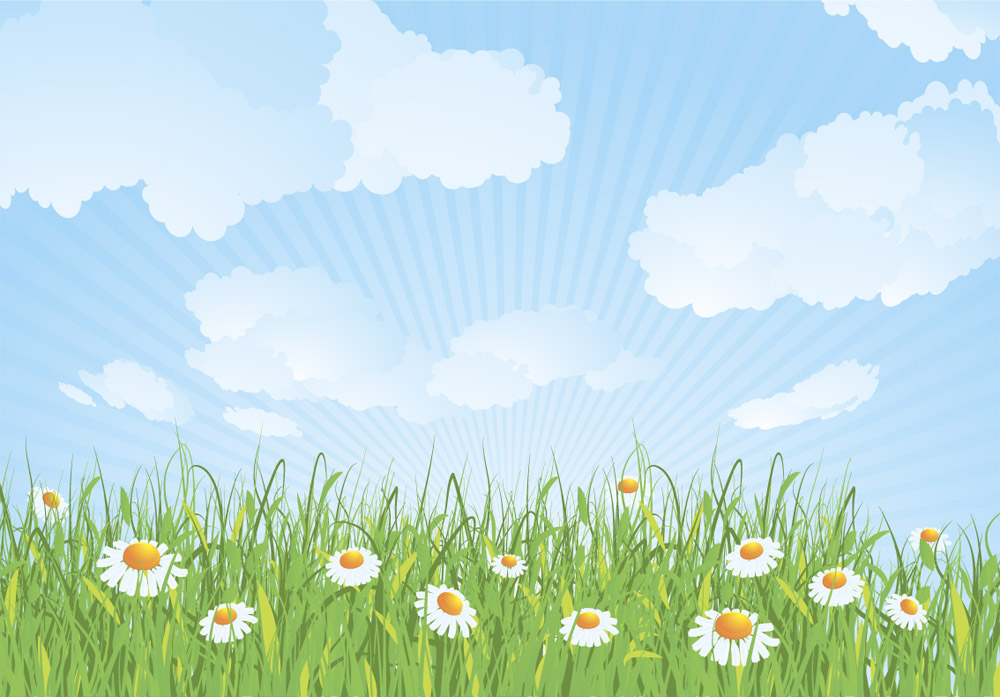 4 конкурс «Природные лекари»
«Живи разумом, так и лекаря не надо»
9
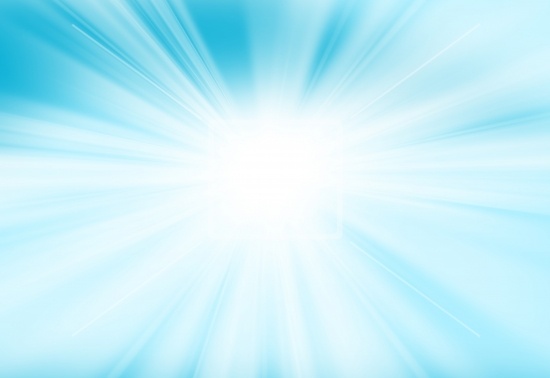 Весной растет, летом цветет,
Осенью осыпается, зимой отсыпается
А цветок – на медок,
Лечит от гриппа, кашля и хрипа.
10
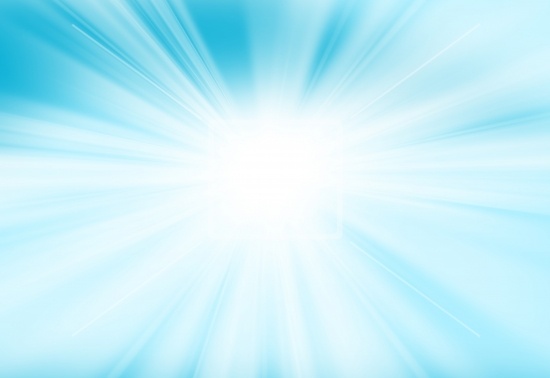 ЛИПА
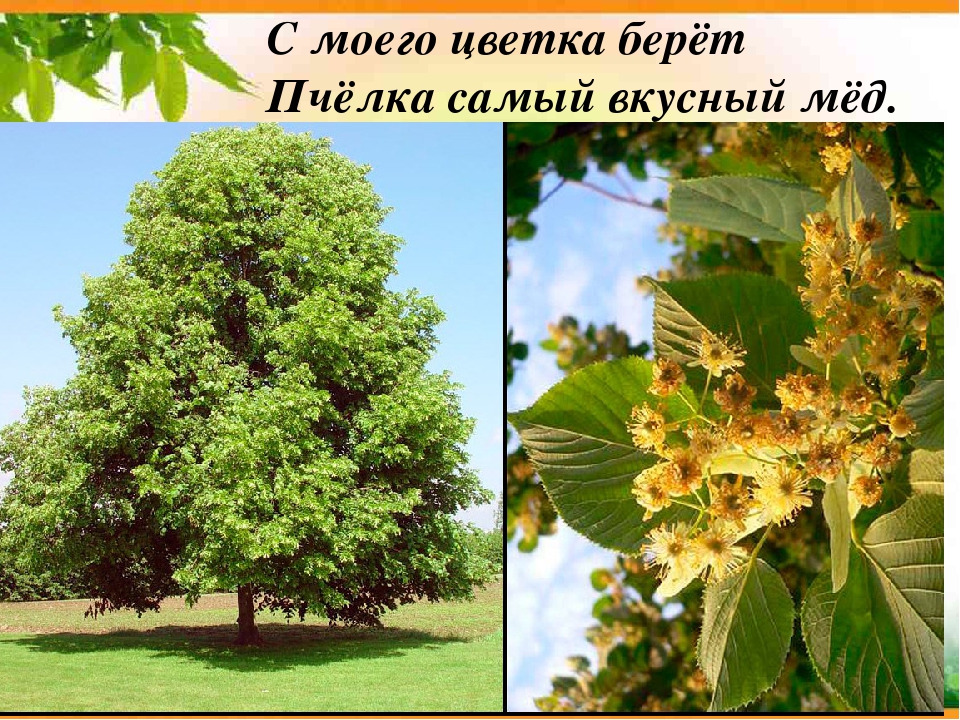 11
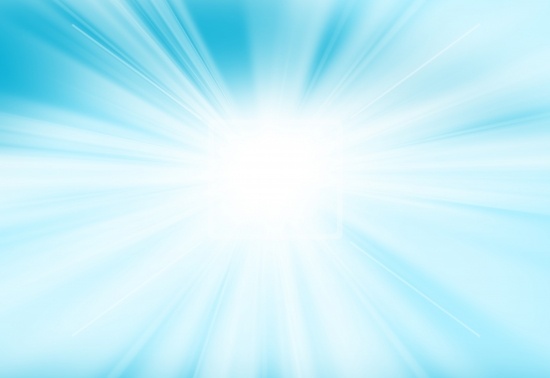 Растет она вокруг,
Она и врач и друг.
Как иглы – волоски
Покрыли все листки
Сломи хоть волосок –
И каплет едкий сок!
На кожу – хоть ори
Ой-ой-ой волдыри!
Но если дружишь с ней –
Ты многих здоровей:
В ней витаминной клад,
Весной ее едят.
12
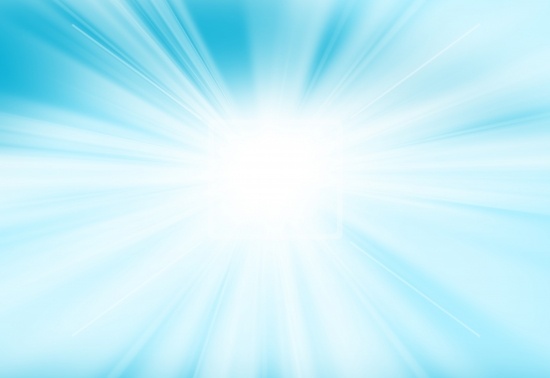 КРАПИВА
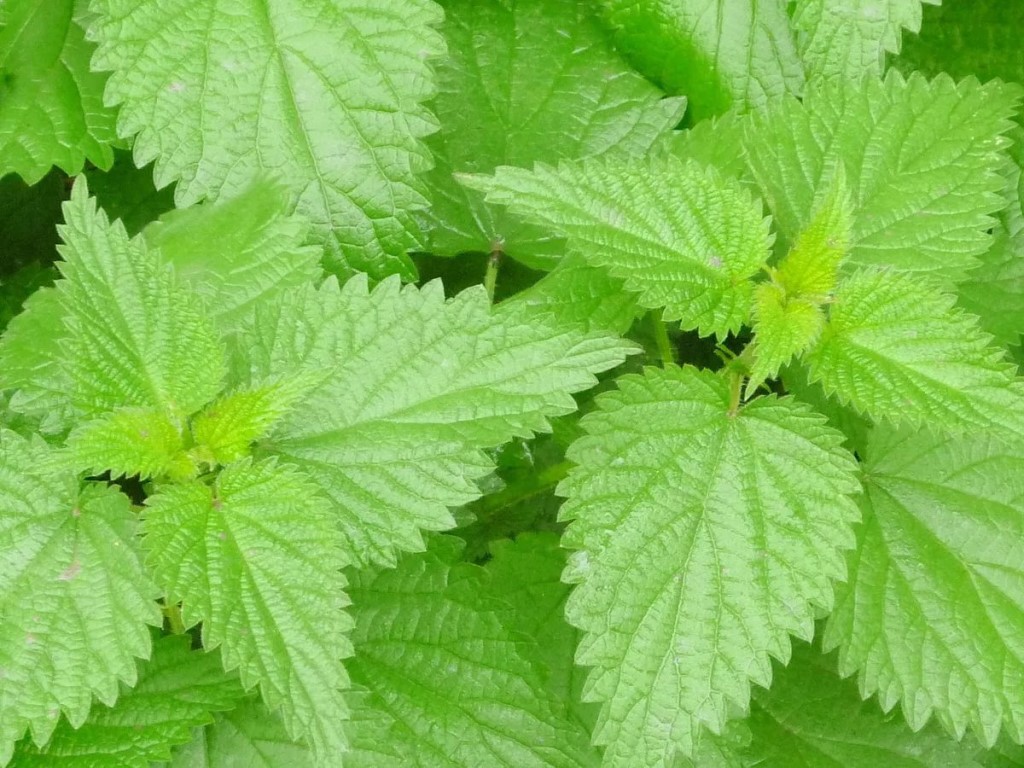 13
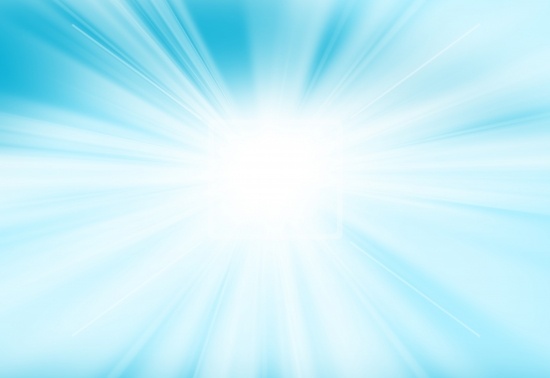 Если стебель отломить,Руки трудно уж отмыть!Желтый сок в листочках,В маленьких цветочках –Тот сок для добрых чистых дел,А что за травка?
14
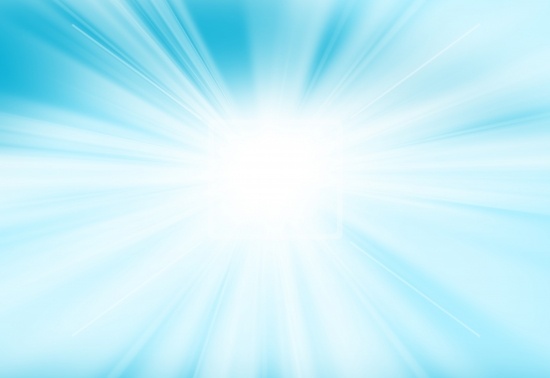 ЧИСТОТЕЛ
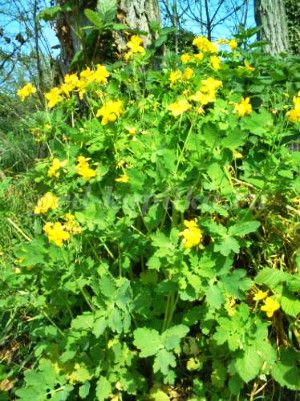 15
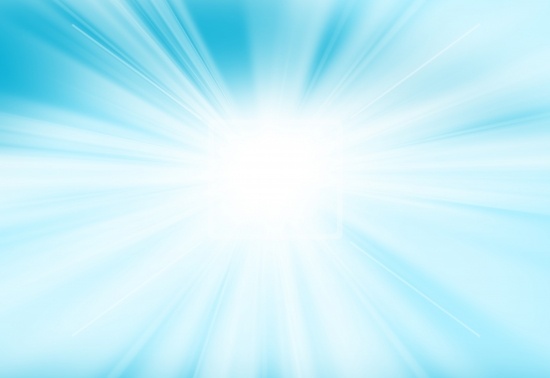 Почему я от дороги
Далеко не отхожу?
Если ты поранишь ноги,
Я им помощь окажу.
16
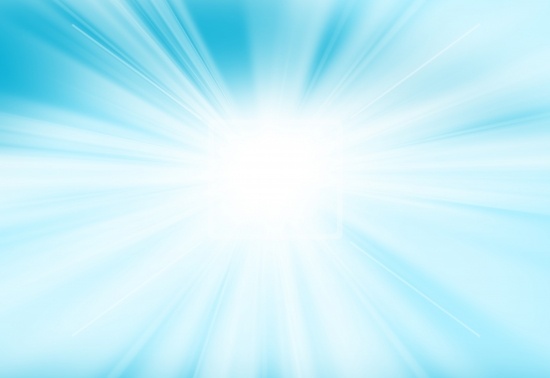 ПОДОРОЖНИК
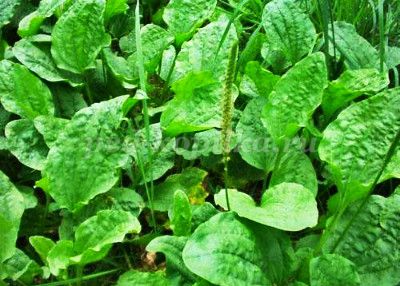 17
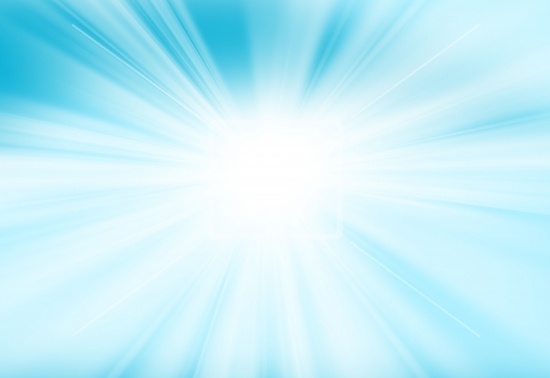 Вкусен чай и ароматен,С ней он легок и приятен:Листочки сорваны, помяты.Что ты вдыхаешь? - Запах…
18
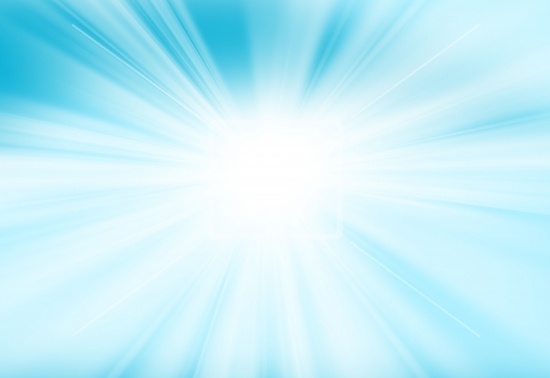 МЯТА
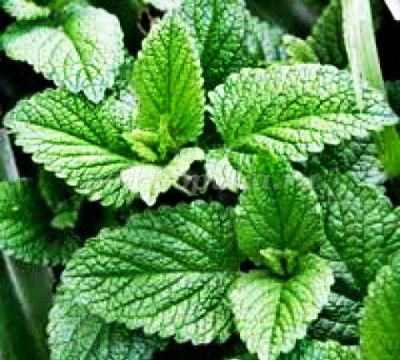 19
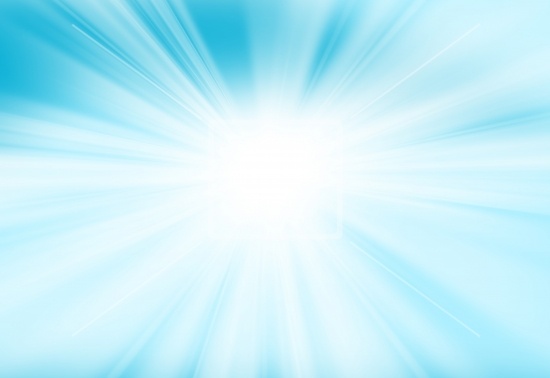 В поле ржи у речки быстройРазбросало небо искры.Это в поле у рекиГолубеют…
20
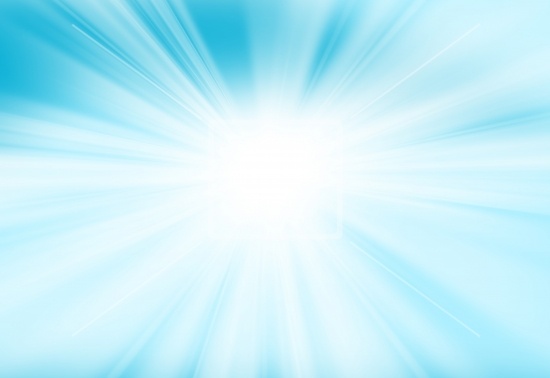 ВАСИЛЬКИ
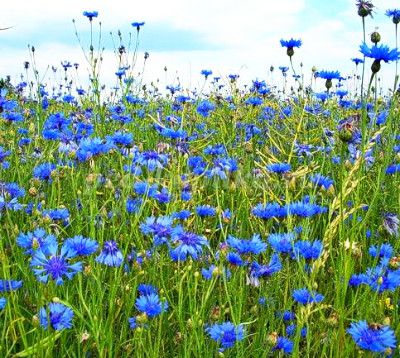 21
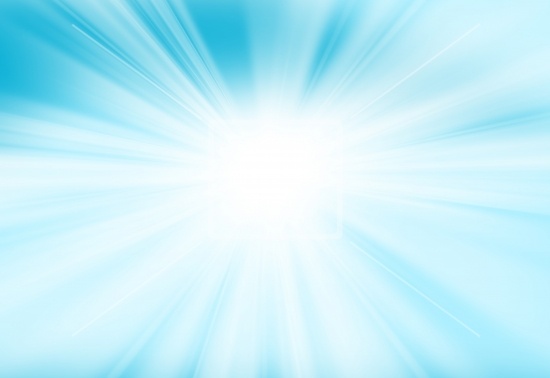 Ее мы обижаем,
Когда порой срываем,Решаем, что трава - сорняк,Не пригодится нам никак -
Такие наши нравы.Но мы, дружок, не правы!Спасибо травам и цветам,Что это всё прощают нам!
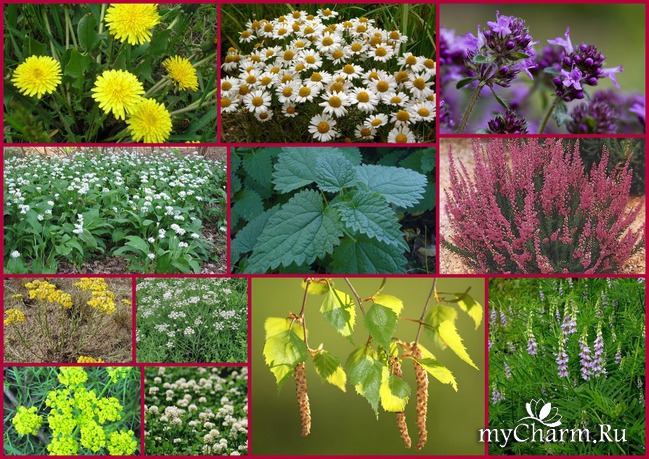 22
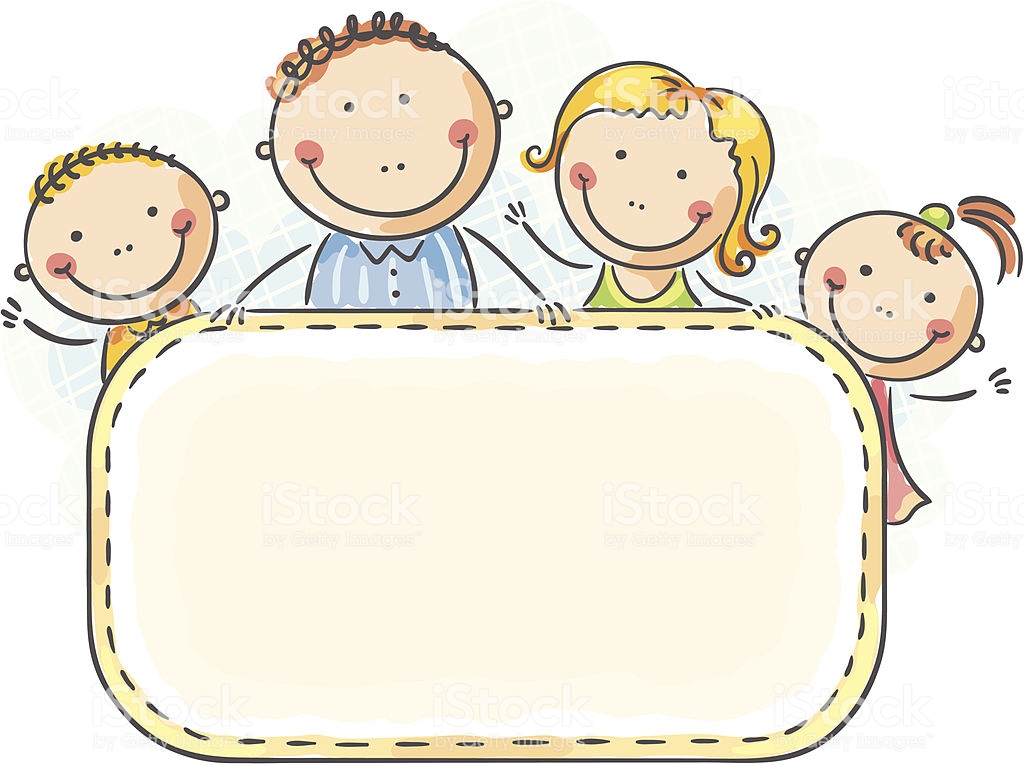 “У оленя дом большой”.
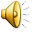 23
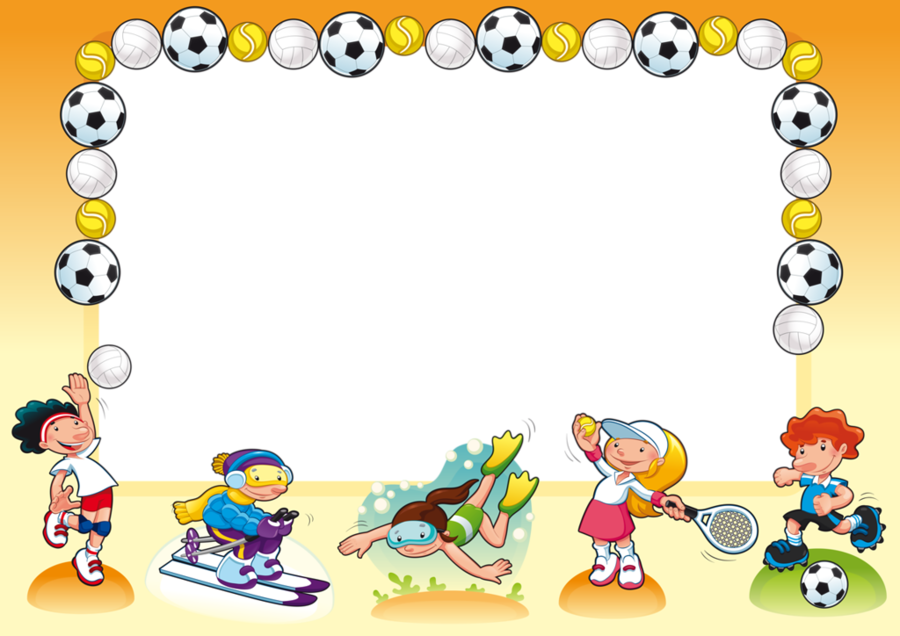 5 конкурс «Спорт»
«В здоровом  теле –
 здоровый дух»
24
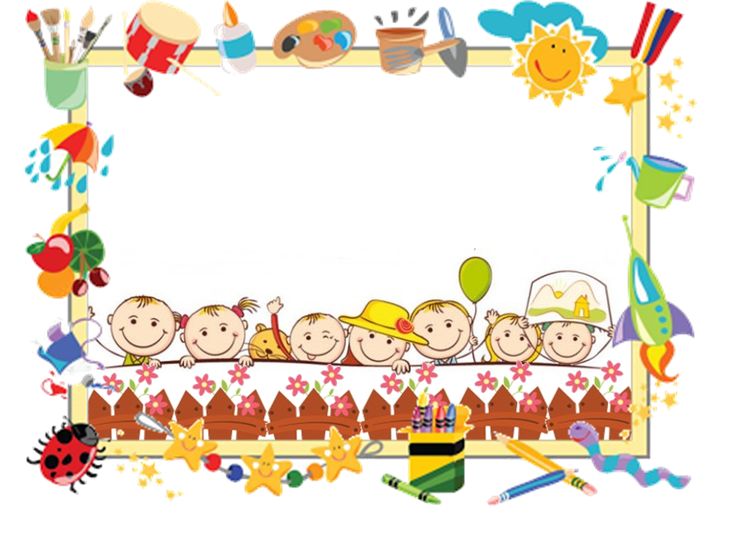 «Дружные пары»
«Болен – лечись, 
а здоров – берегись»
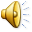 25
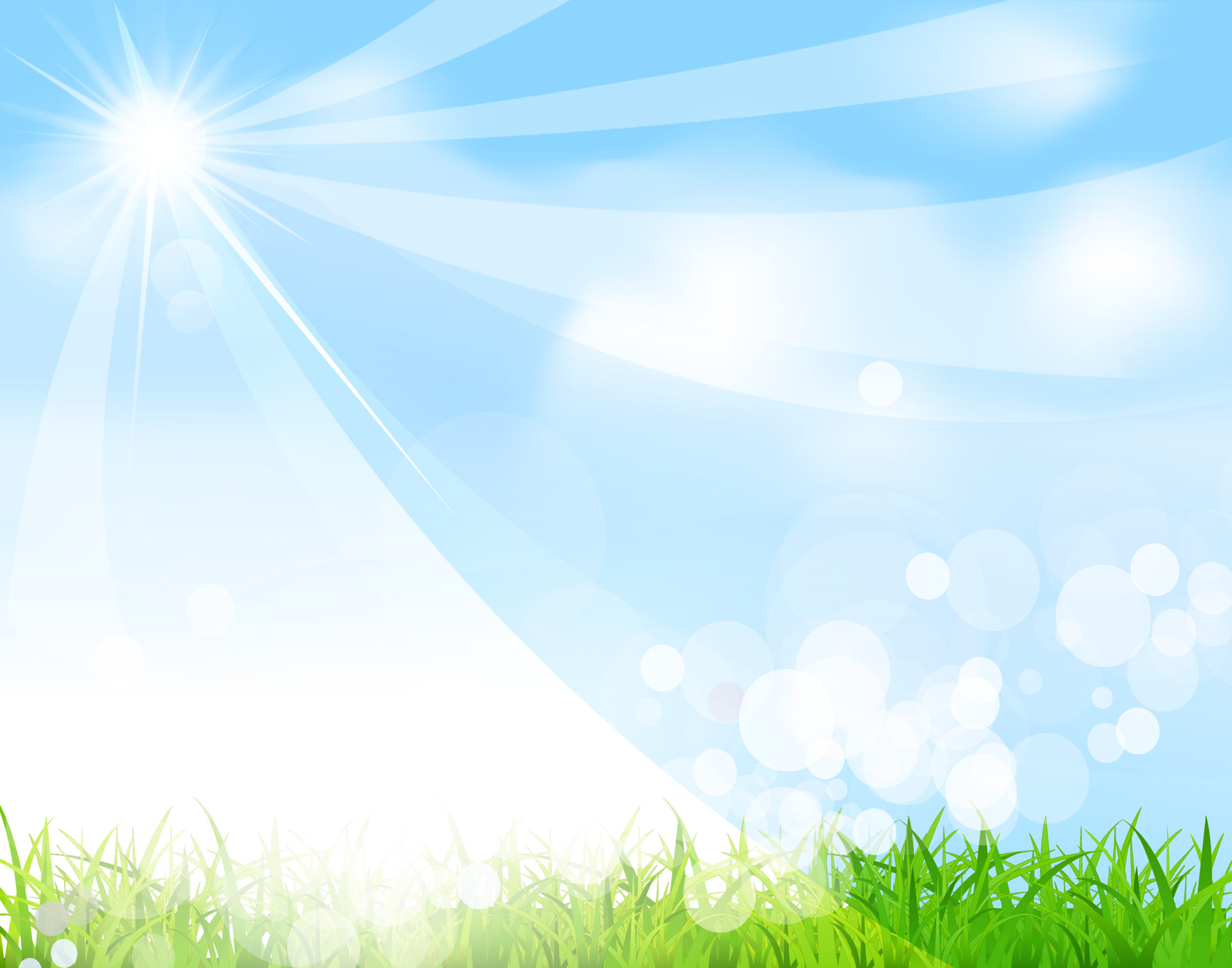 6 конкурс «Собери пословицы»
«Здоровому все здорово»
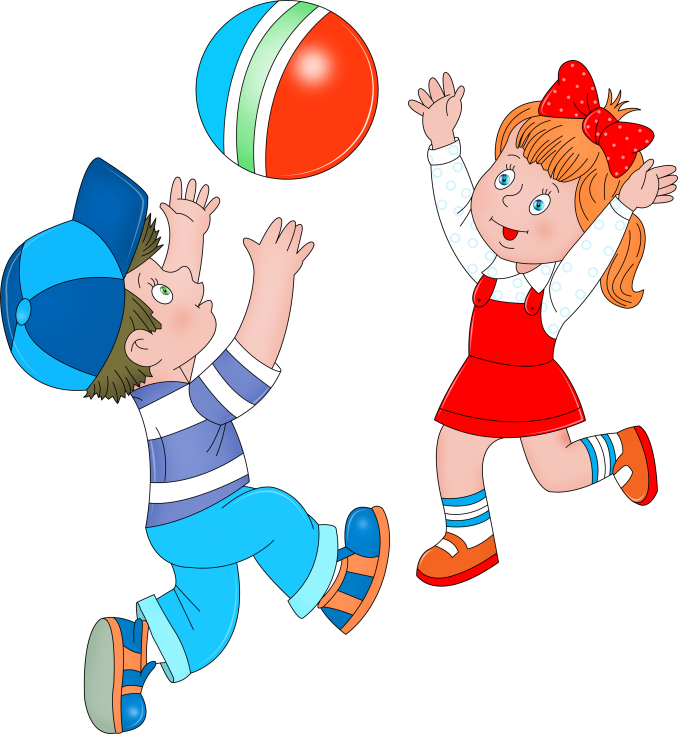 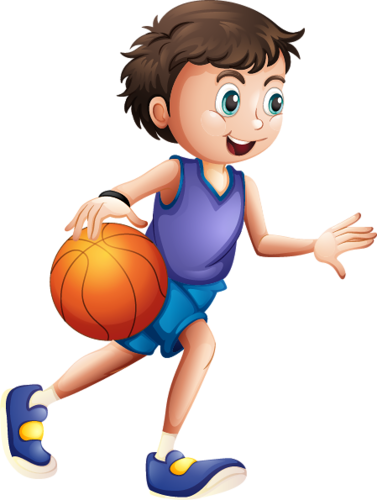 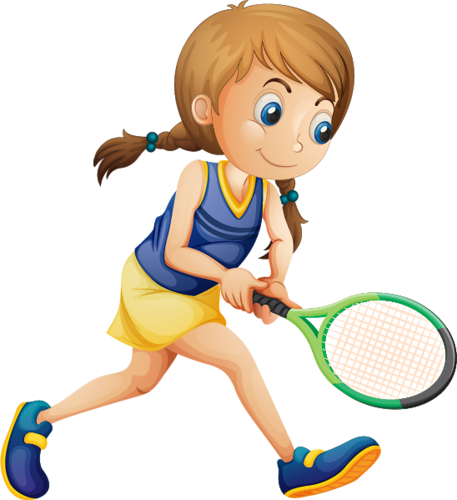 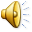 26
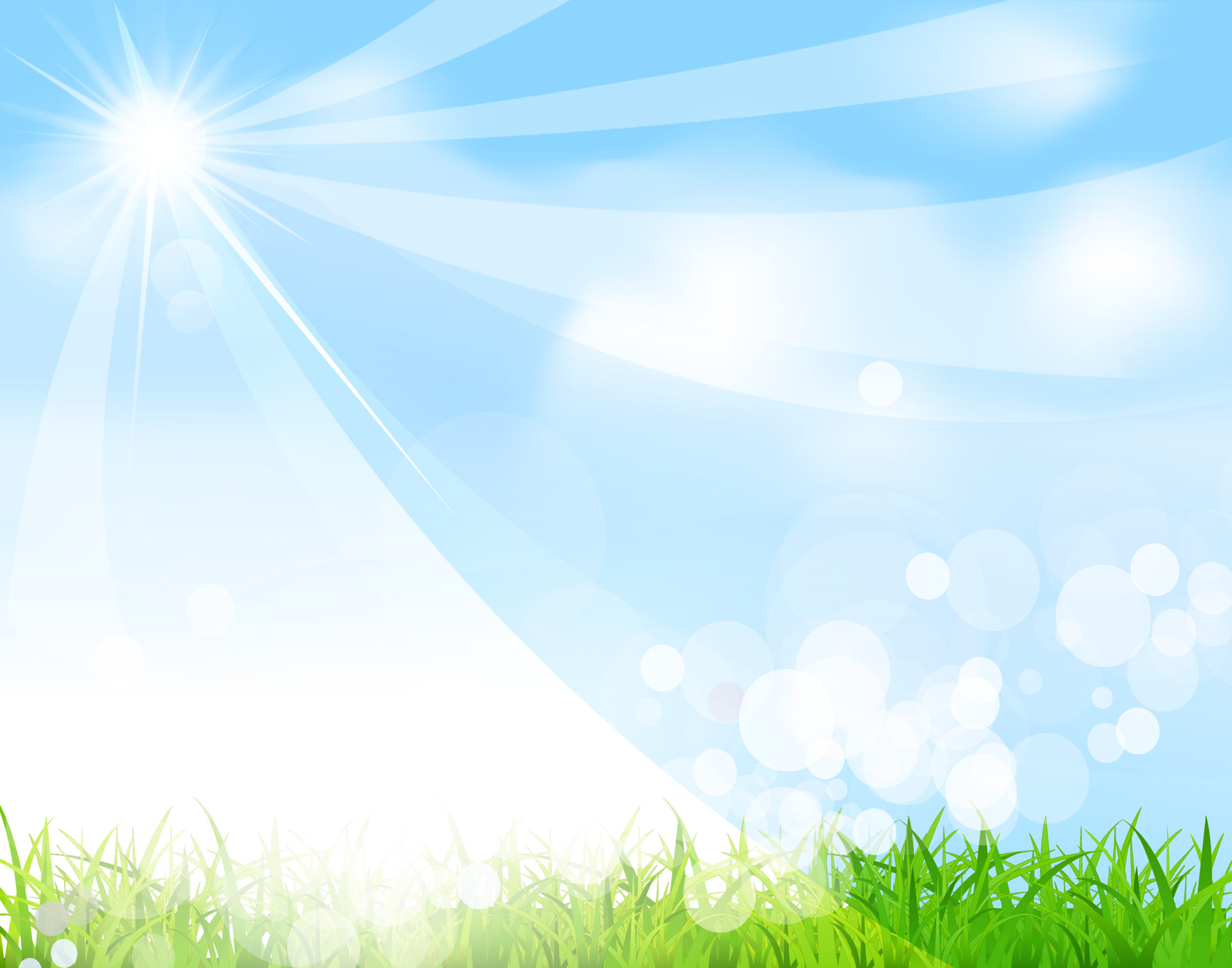 7 конкурс «Разгадайте ребус »
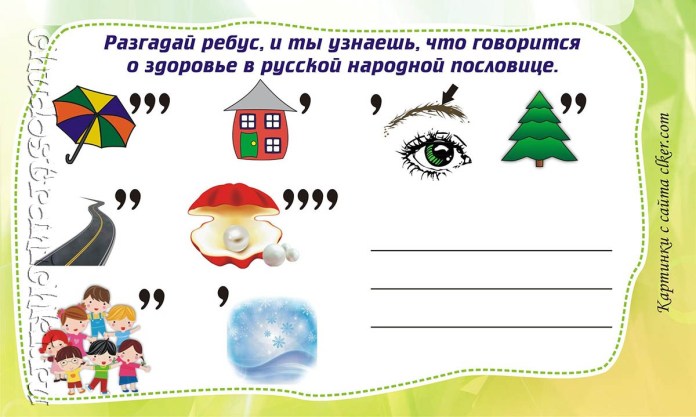 27
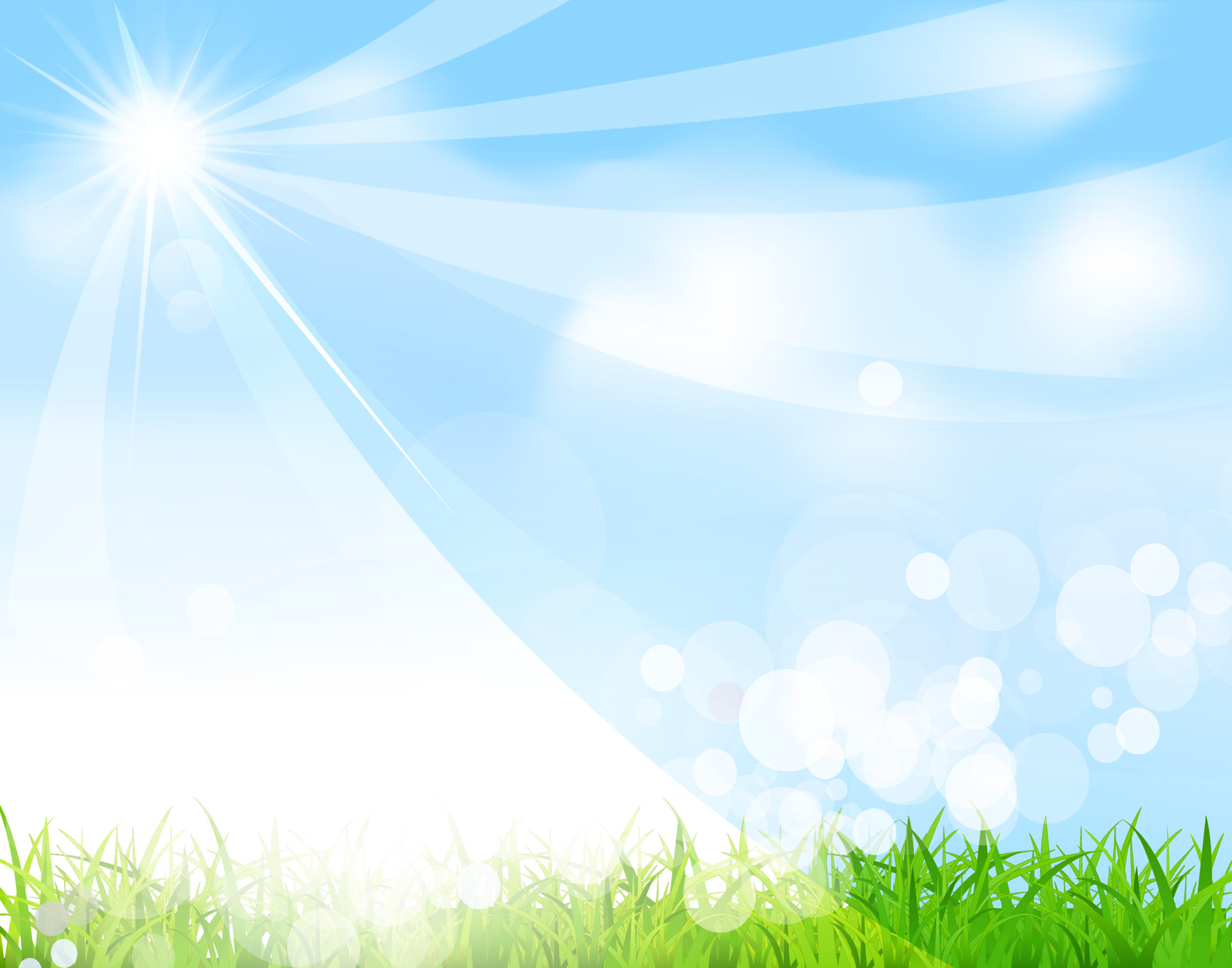 28
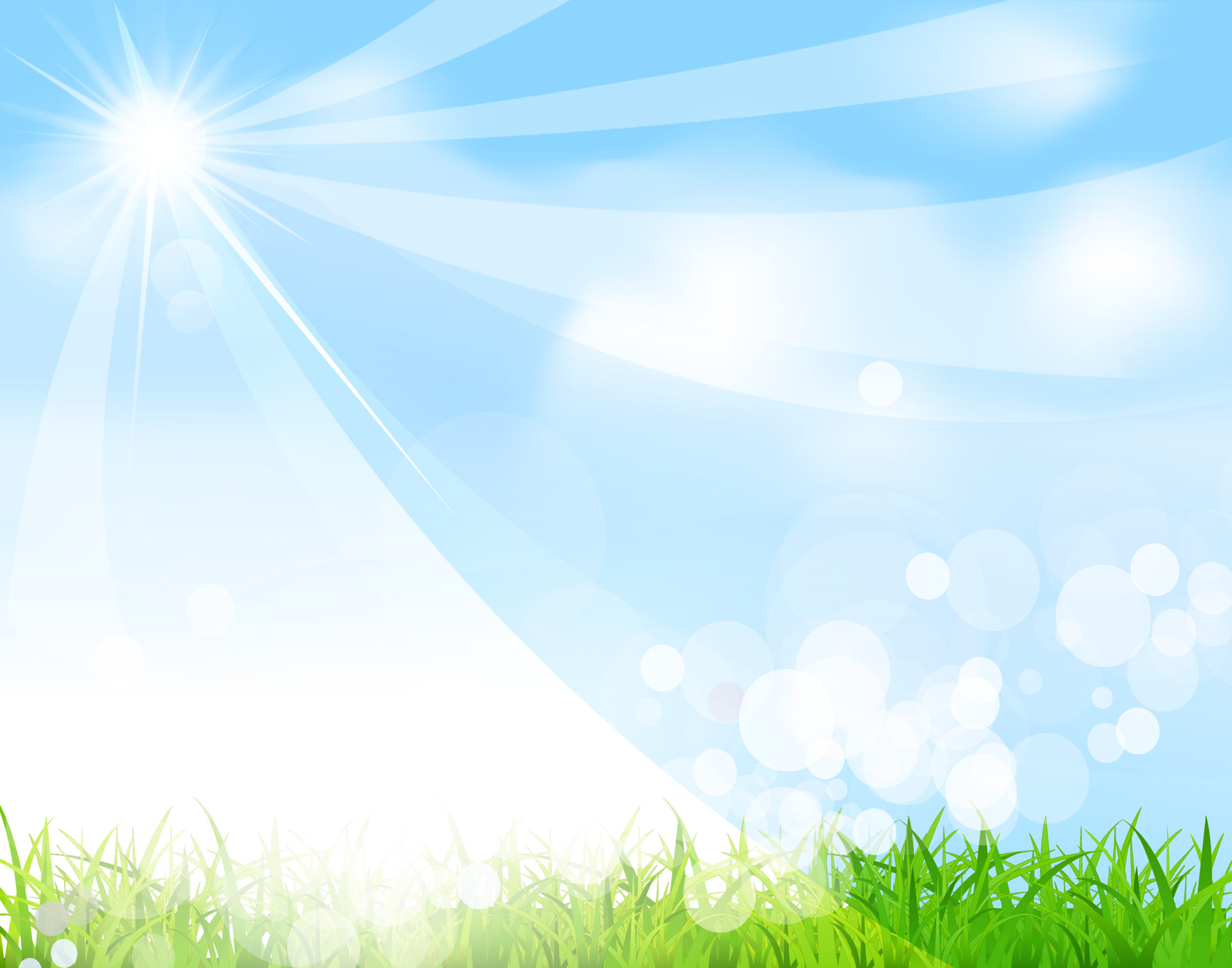 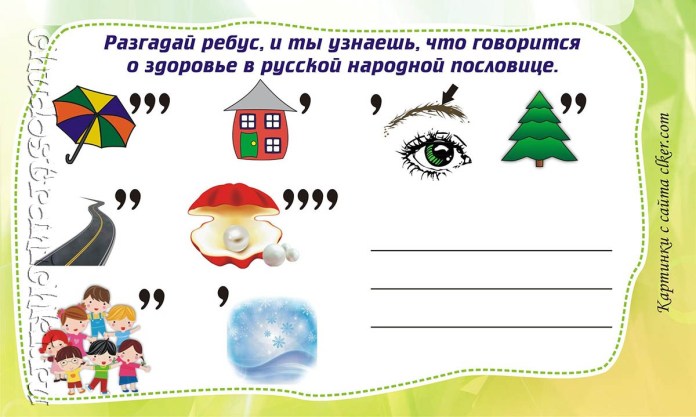 ЗДОРОВЬЕ
ДОРОЖЕ
ДЕНЕГ
29
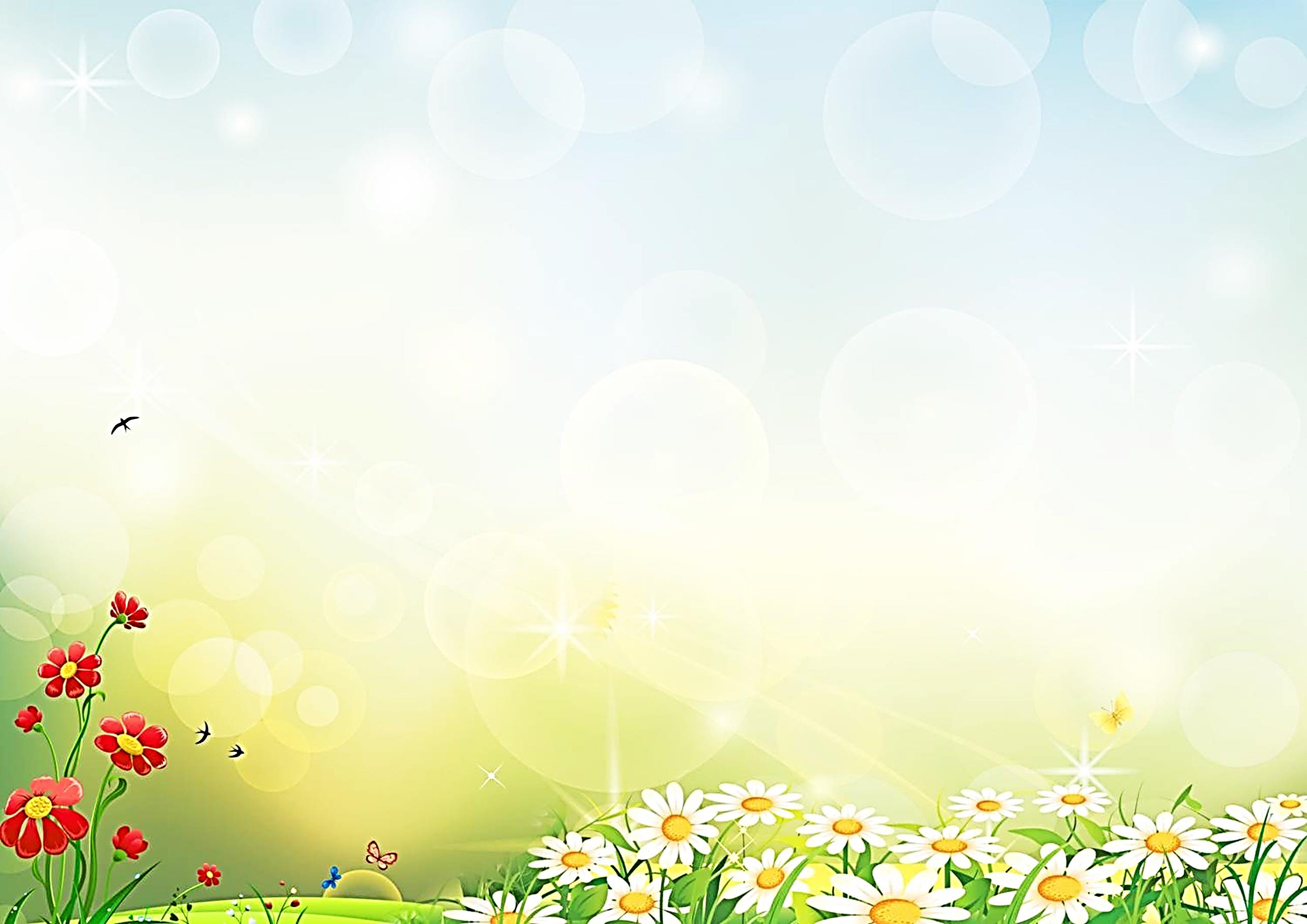 В МОДЕ ЗДОРОВЫЙ ОБРАЗ ЖИЗНИ!
ЗДОРОВЬЕ
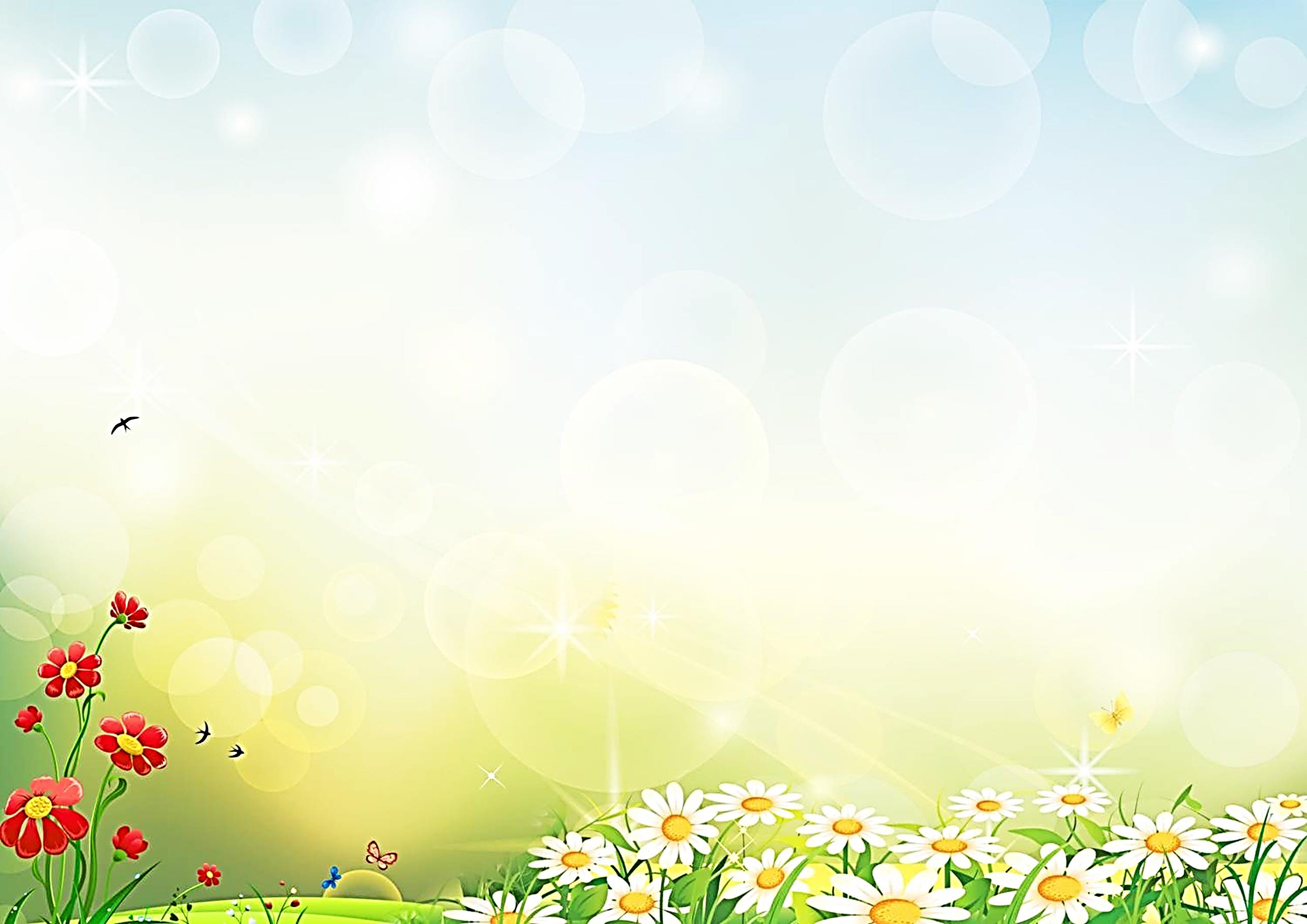 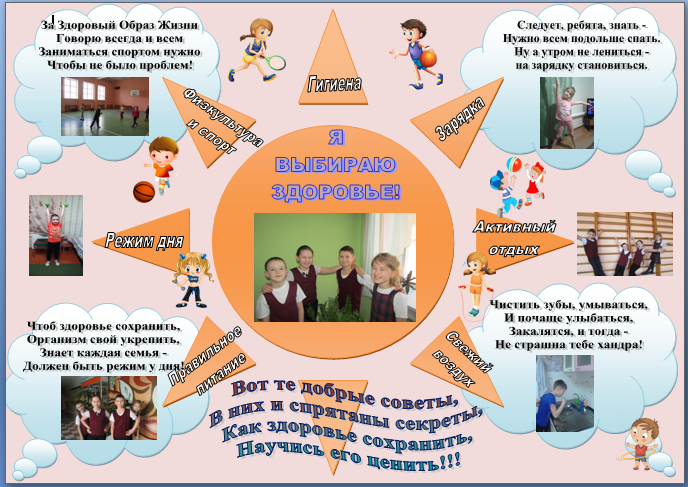 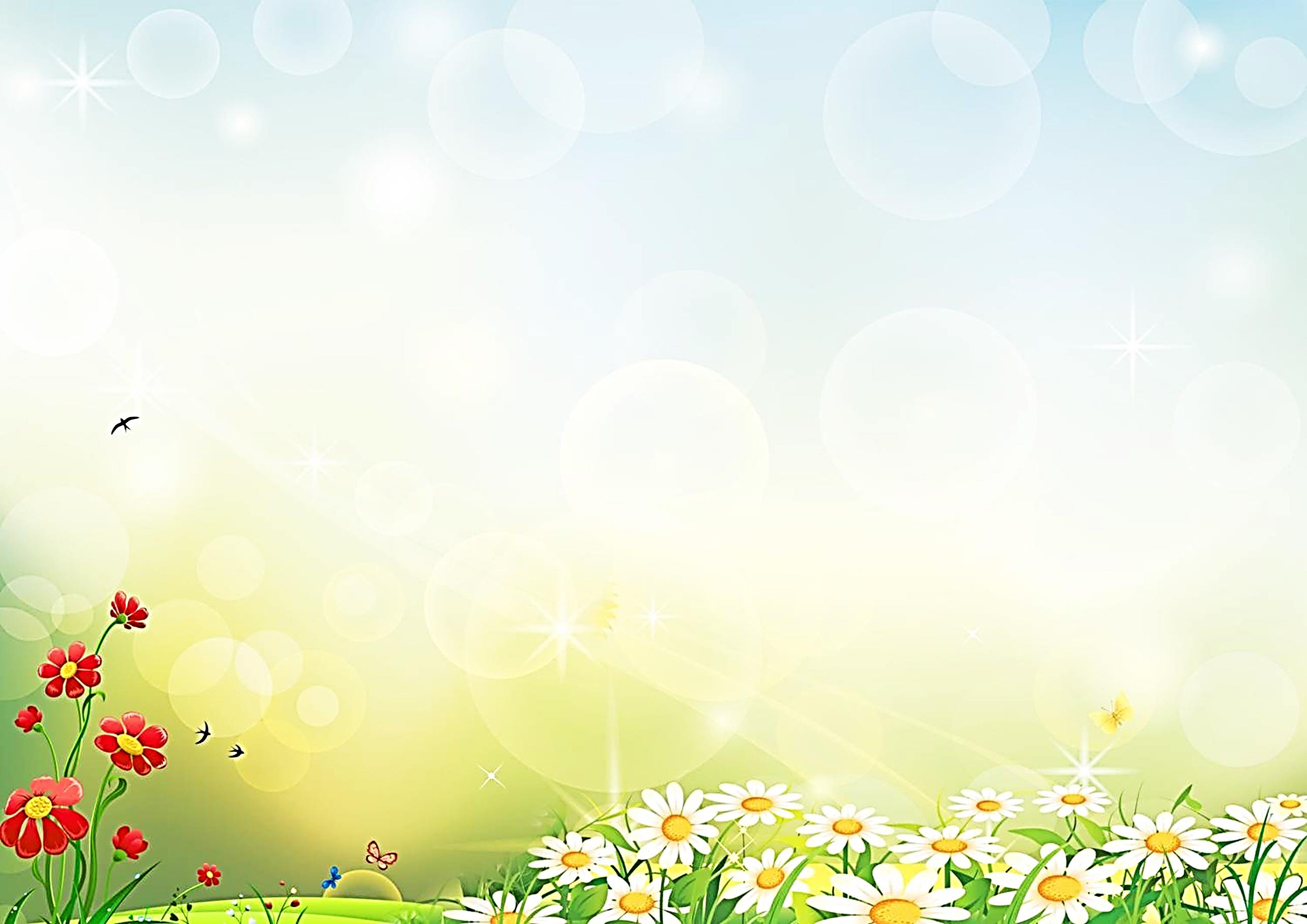 «ЗДОРОВ БУДЕШЬ – ВСЕ ДОБУДЕШЬ» БУДЬТЕ ЗДОРОВЫ!